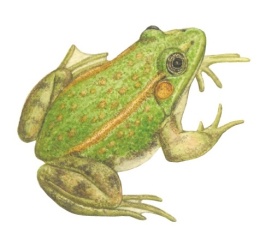 금개구리 야(野) 반갑다
금개구리 보전 운동 경과 및 의미
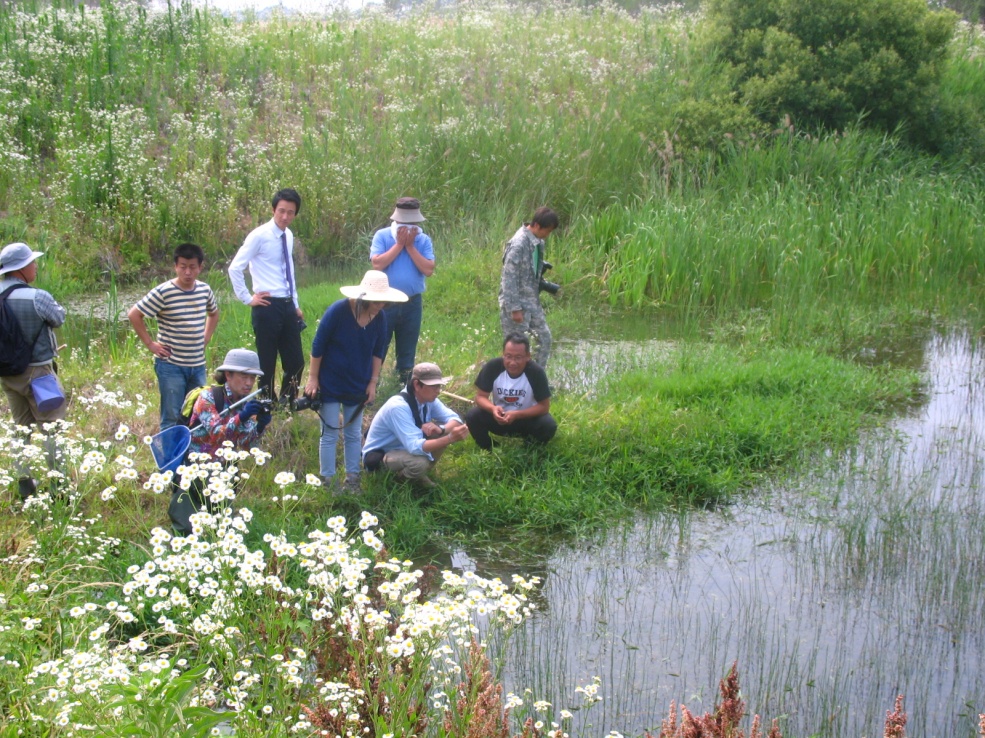 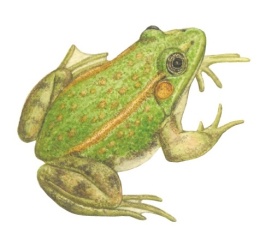 금개구리 집단 서식처 확인
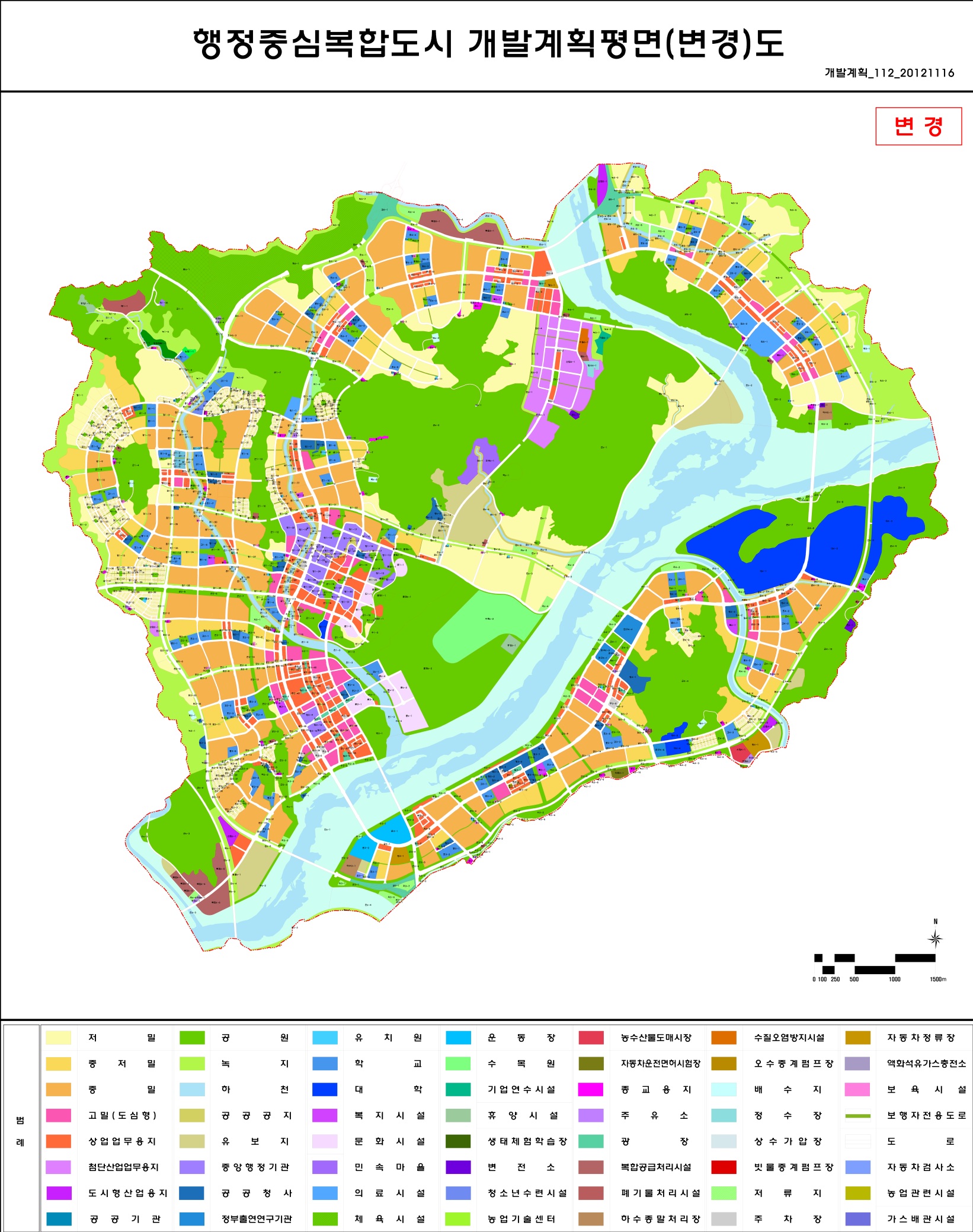 2011년 
충남도 연기군 비오톱조사 보고서(충남발전연구원 2011.11) 대전충남녹색연합 7지점 서식 확인
세종시 환경영향평가 금개구리 서식 누락 및 부실 평가

2012년
3월 대전충남녹색연합은 행복도시건설청과 LH세종특별본부에 금개구리 보호대책 요구
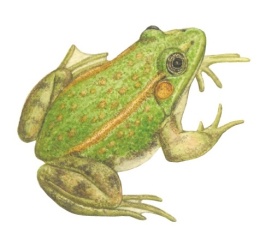 금개구리 서식처 조사 활동
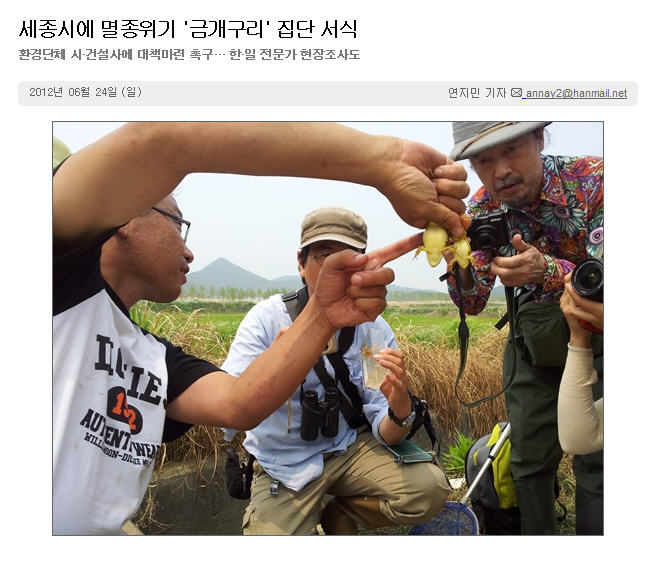 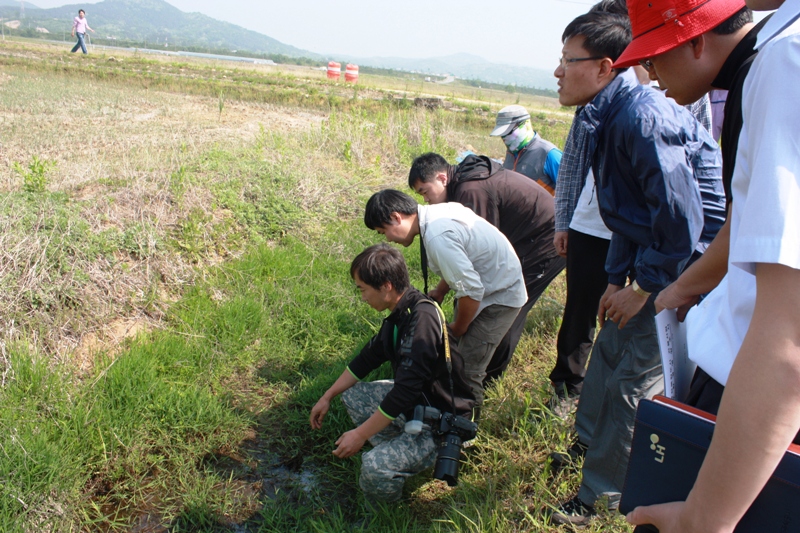 2012년
6월 LH세종본부와 녹색연합 공동조사 : 인천대학교 이상철 박사, 한국양서파충류네트워크, 녹색연합
6월 22일 한일 양설류 전문가 및 활동가 공동조사 진행
6월~9월 LH세종특별본부와 대전충남녹색연합 정밀조사 협의 
            조사 연구 용역 중간보고회까지 성토 및 훼손 행위 중단 합의
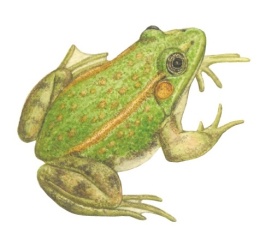 금개구리 서식처 물공급과 보호 활동
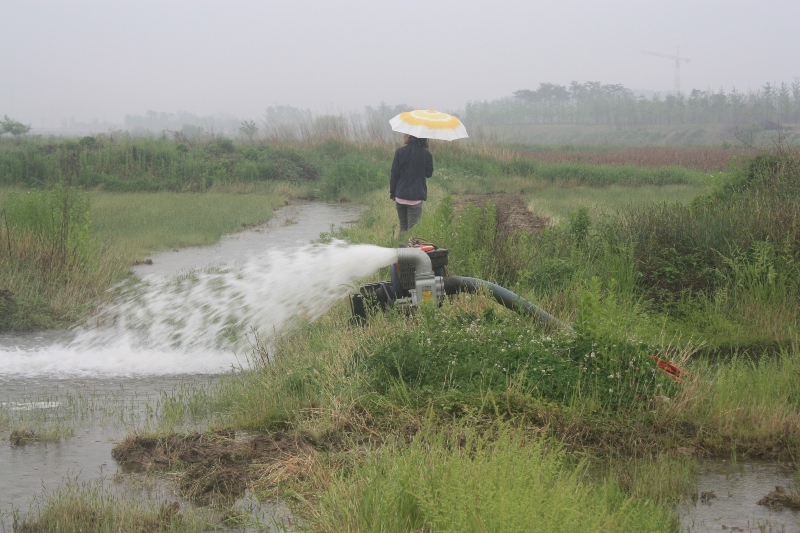 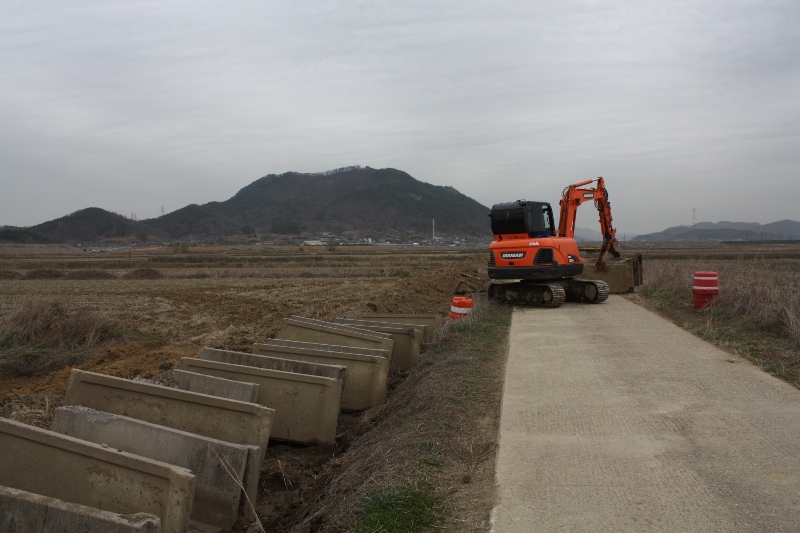 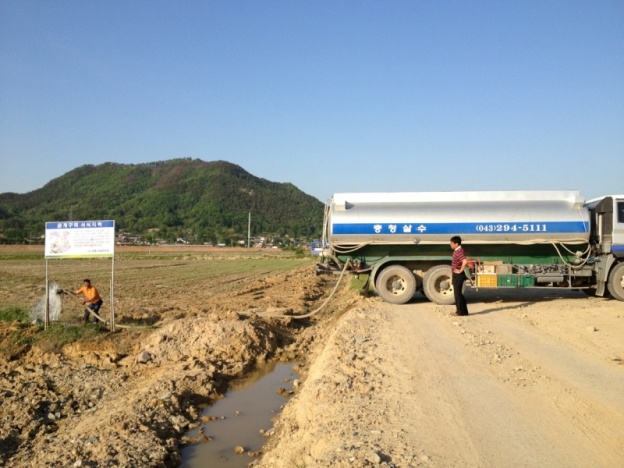 2013년
1월 <중앙녹지공간 일대 금개구리 집단서식처 환경생태현황조사 및 보전방안> 연구 용역 착수
       서울시립대학교 조경학과(한봉호 교수)
3월, 4월 녹색연합 논농사 금지와 양수장 철거로 물공급 대책, 불법성토 문제 제기
            LH세종본부 무단성토 부분 원상복구
5월 LH세종본부와 금강유역환경청, 환경부에 물공급 대책 요구/녹색연합, 세종참여자치시민연대 성명서 발표
      LH세종본부 양수가 설치, 살수차 물공급
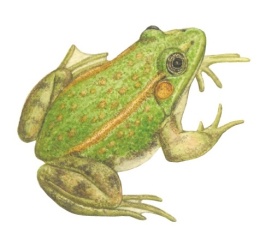 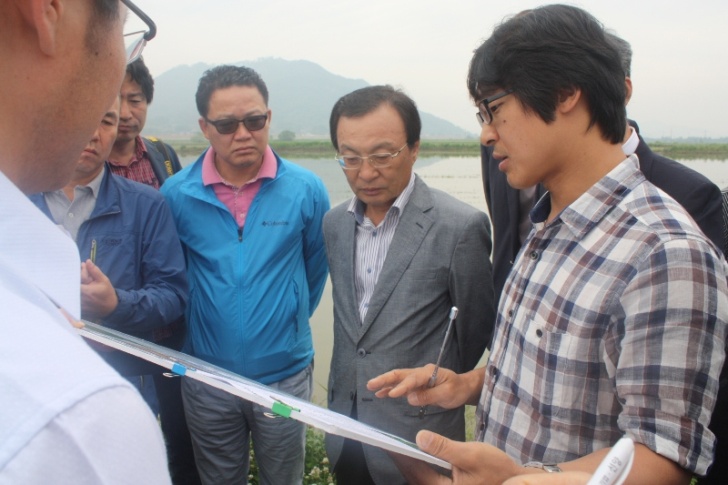 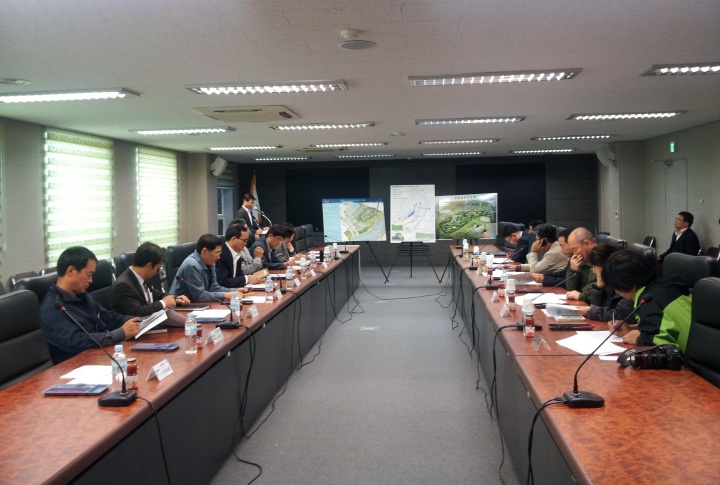 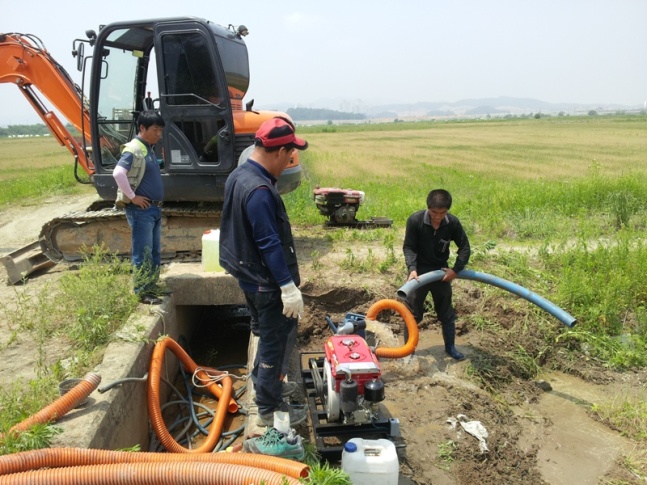 2013년
6월 세종참여자치시민연대, 대전충남녹색연합 호수공원 물공급 수질 조사
      LH세종본부와 세종참여자치시민연대, 대전충남녹색연합 물공급을 위한 지하수 관정(7개) 설치 협의 
      세종참여자치시민연대, 대전충남녹색연합 이해찬 국회의원 현장 방문 및 간담회 추진
7월 LH세종본부와 세종참여자치시민연대, 대전충남녹색연합 <장남들판환경지킴이> 운영 협의
      서식환경 개선을 위한 배수로 및 논경지 경운작업
10월 금개구리 서식처 보전 방안 의견수렴 관계기관 및 전문가 회의,  금개구리 서식처 보전지역 협의 확정
12월 <행복도시생태습지공원추진협의제> 구성 협의
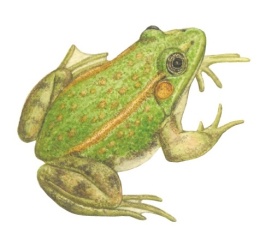 금개구리 서식처 확보와 대안마련
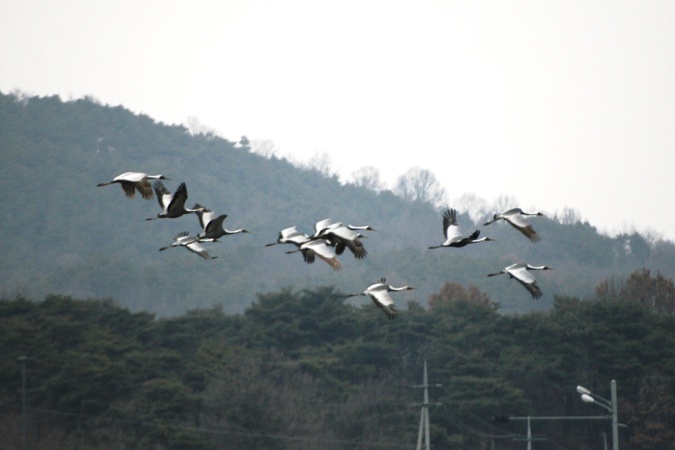 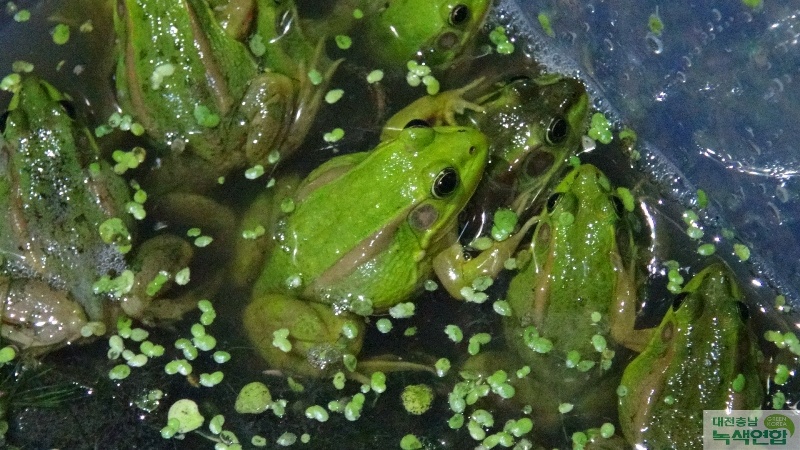 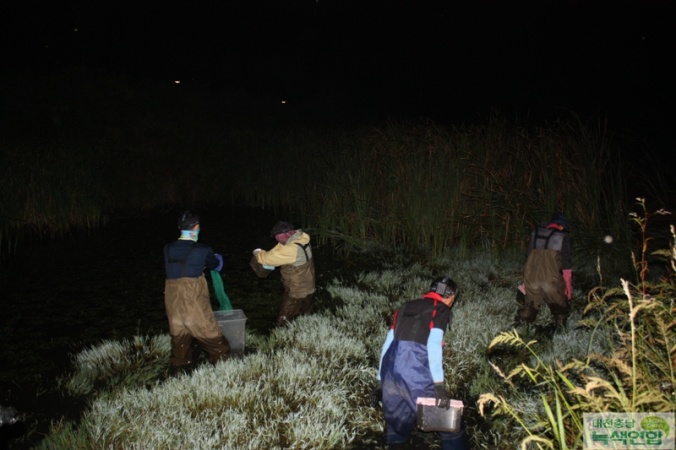 2014년
1월 <행복도시 생태습지공원 추진 협의체> 첫 회의 개최
2월 LH세종특별본부, 세종참여자치시민연대, 대전충남녹색연합 금개구리 서식처 30만평 원형보전 결정
      보도자료 발송
4월 <행정중합복합도시 중앙공원 기본계획 수립 연구용역> 착수 보고회
5월 세종참여자치시민연대, 대전충남녹색연합 노랑부리저어새, 재두루미 서식 보도자료 발송
8월 세종참여자치시민연대 조치원복숭아축제 금개구리 홍보 활동
6월~9월 금개구리 이주 작업, 현장 모니터링 진행
9월 산림청 국립수목원내 금개구리 서식처 원형보전지역 확보